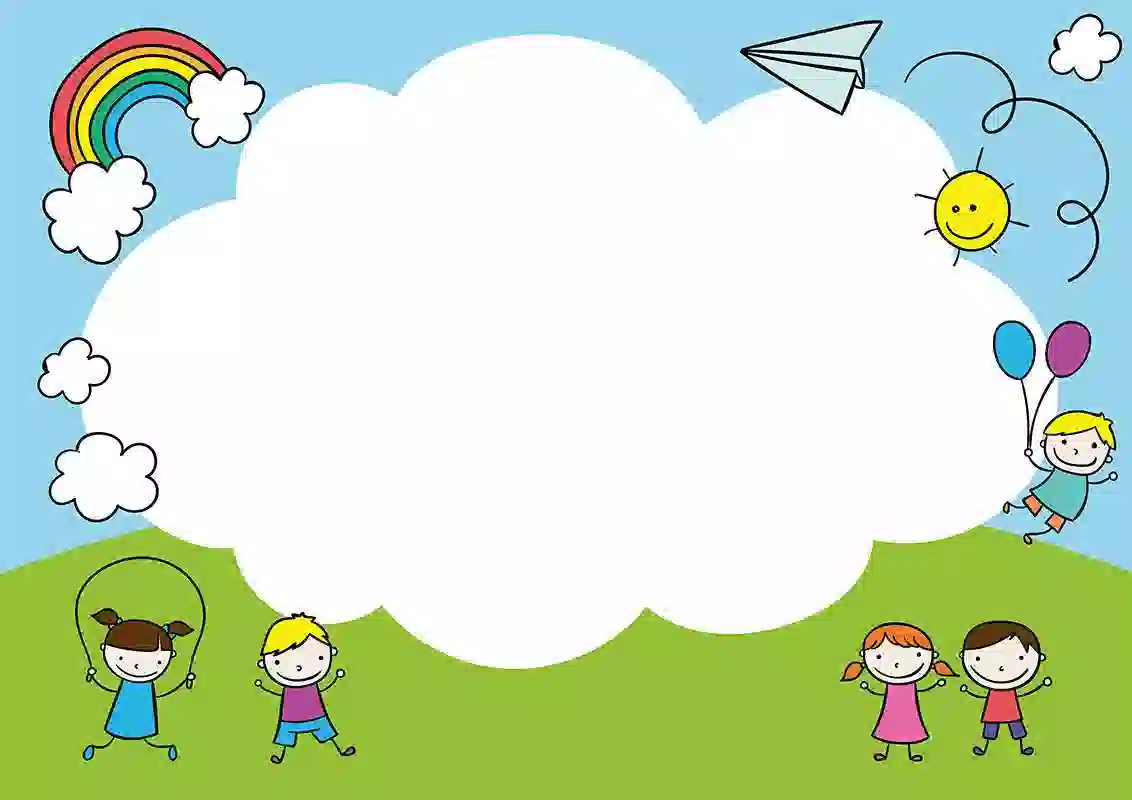 UBND QUẬN LONG BIÊN
TRƯỜNG MẦM NON GIANG BIÊN
Lĩnh vực: Phát triển thẩm mỹ
DH: Một đoàn tàu 
TC: Nhìn hình ảnh đoán bài hát
Đối tượng: Trẻ 4- 5 tuổi

Giáo viên : Nguyễn Thị Thường
                            Nguyễn Thị Bích Phượng
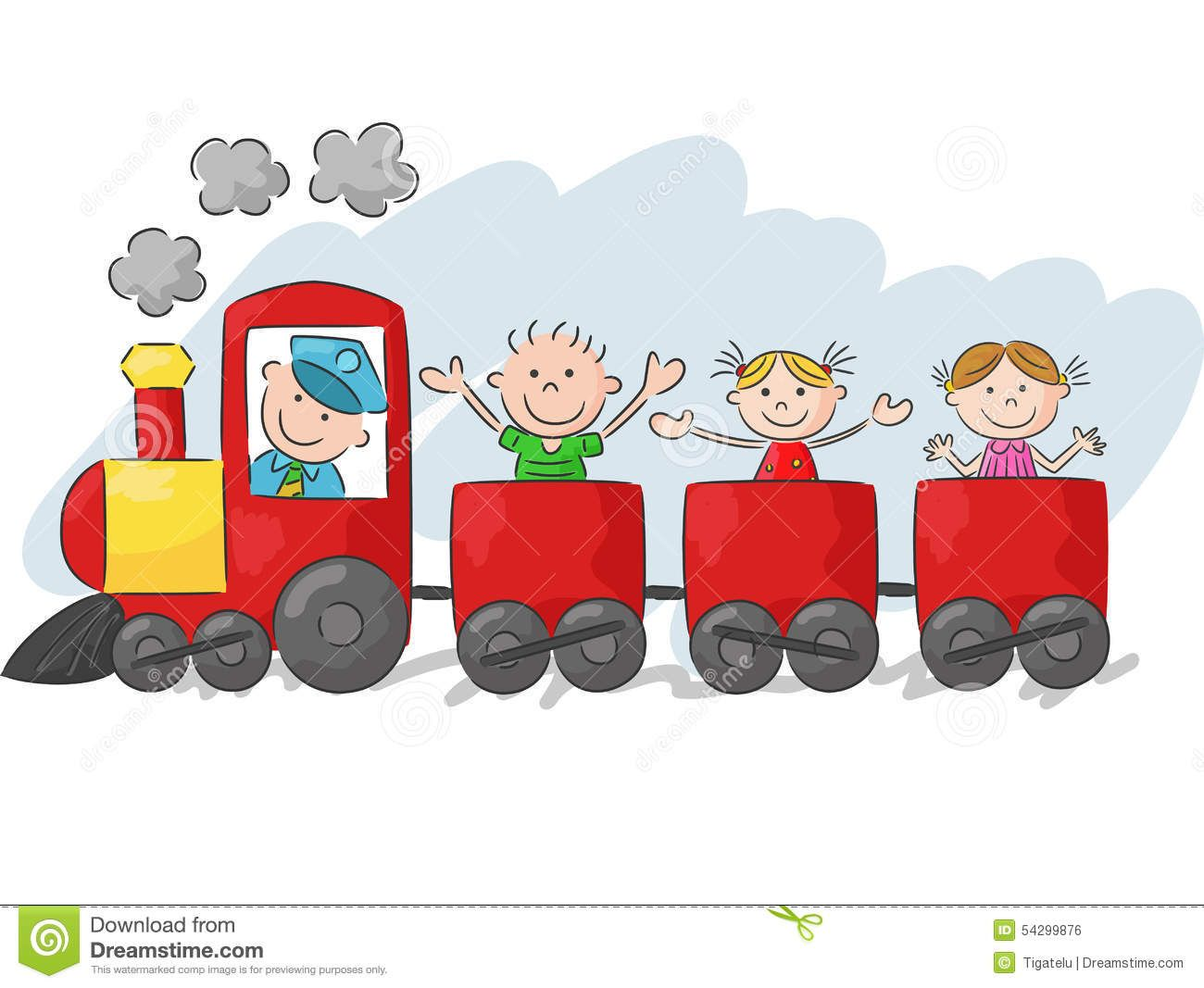 CÂU ĐỐ
Trên thân nhiều đốt
Trong ruột nhiều con
Chạy như rắn trườn
Thở ra toàn khói?
( Đố là cái gì?)
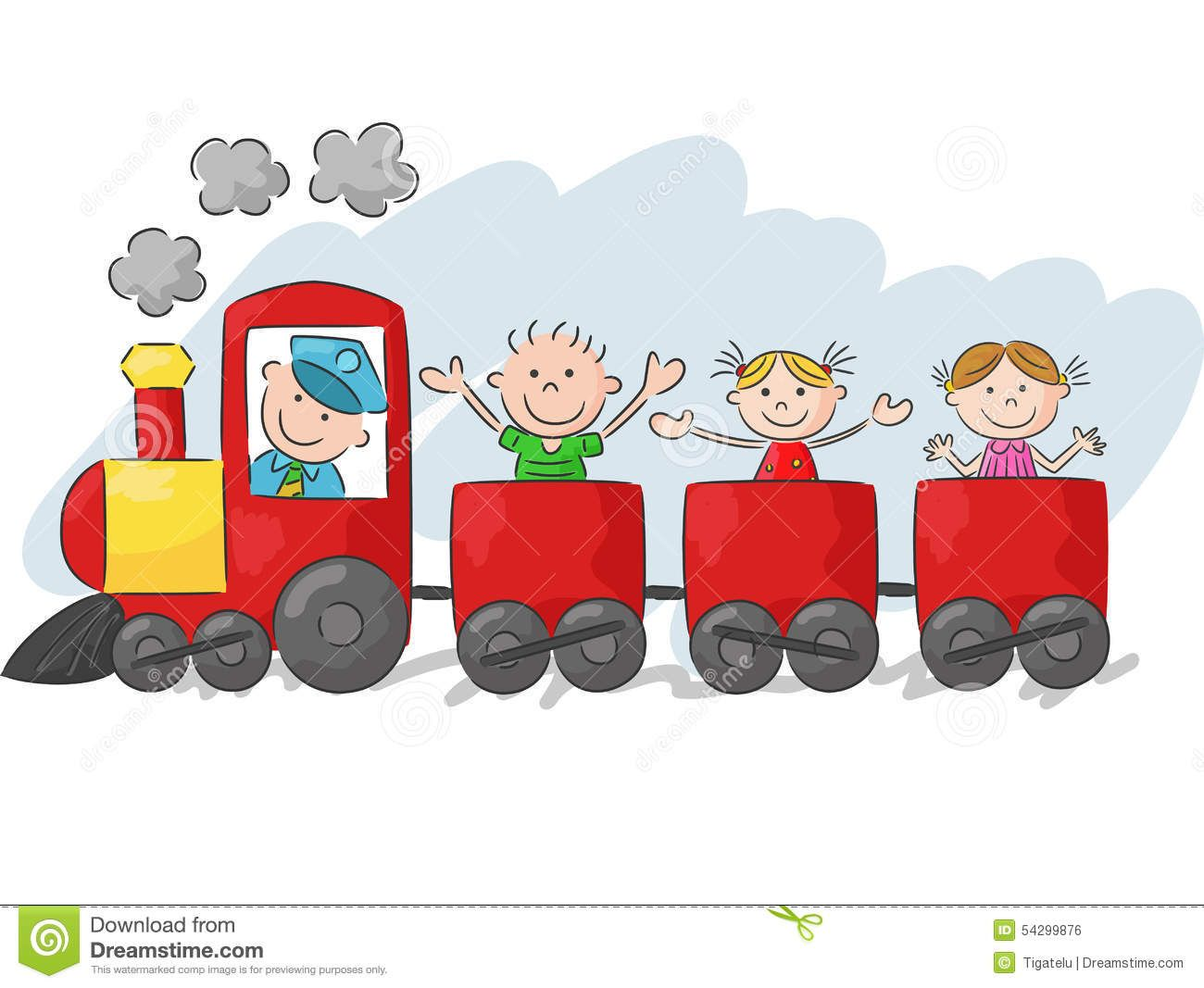 Dạy hát: Một đoàn tàu
Nhạc sĩ: Mộng Lân
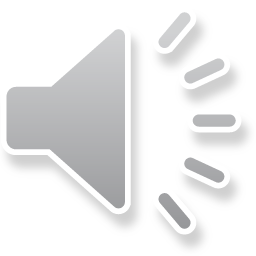 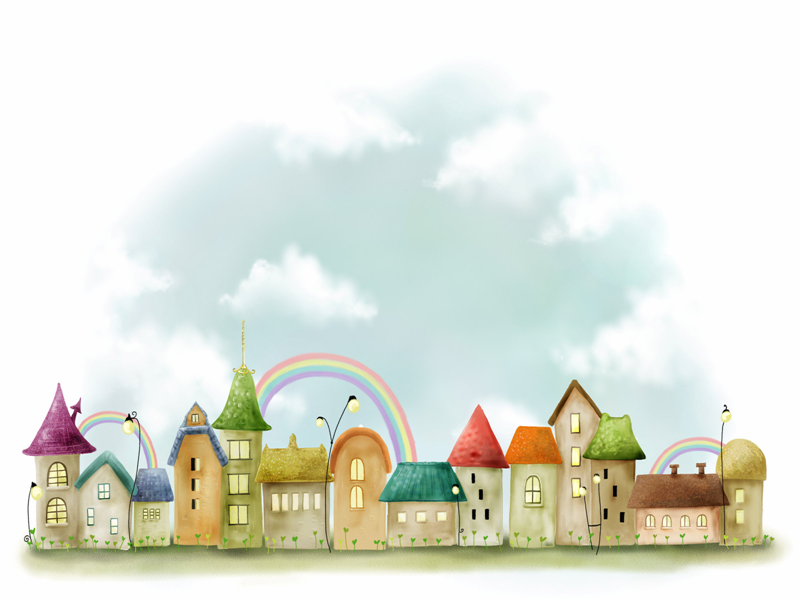 Dạy hát: Một đoàn tàu
Nhạc sĩ: Mộng Lân
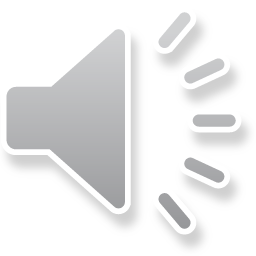 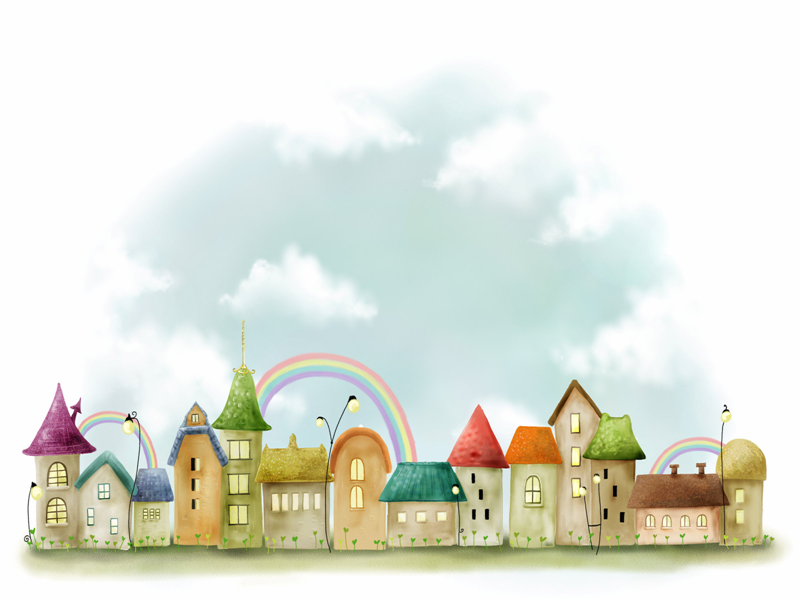 Dạy hát: Một đoàn tàu
Nhạc sĩ: Mộng Lân
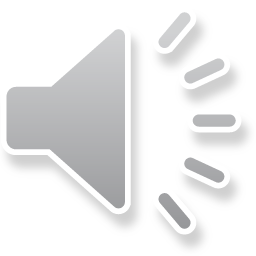 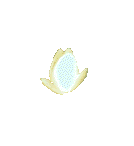 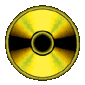 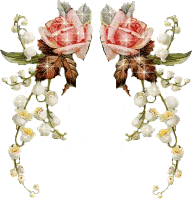 trß ch¬i ©m nh¹c
Nhìn hình ảnh đoán tên bài hát
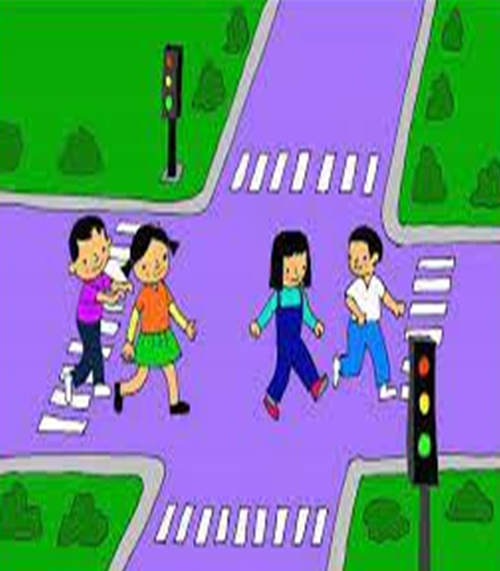 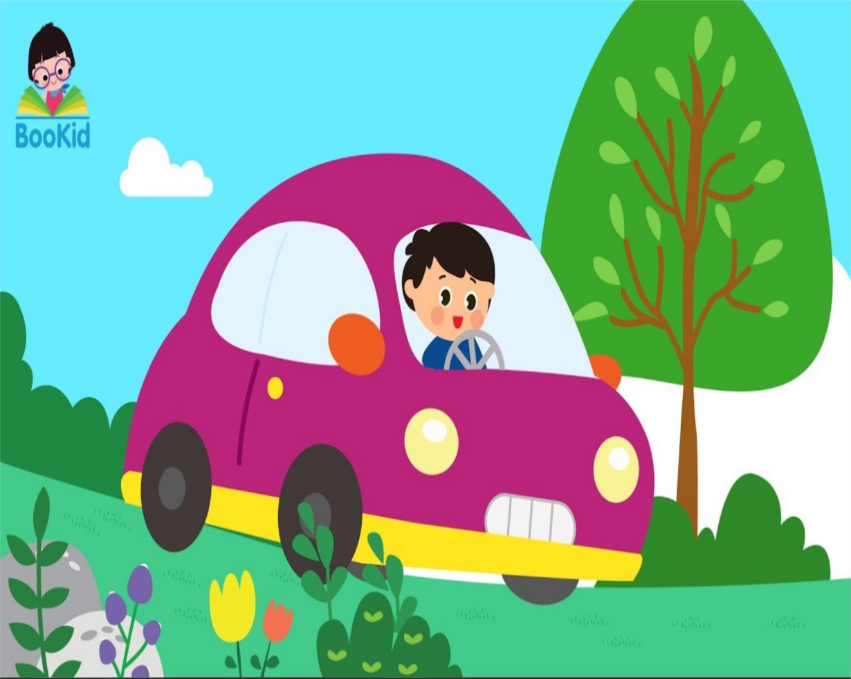 1
2
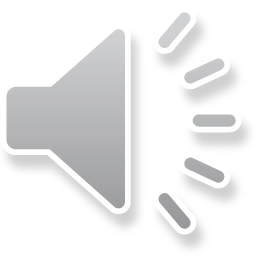 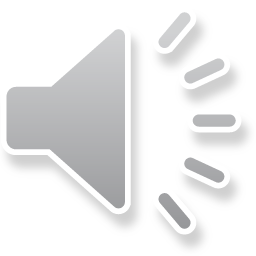 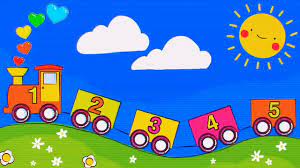 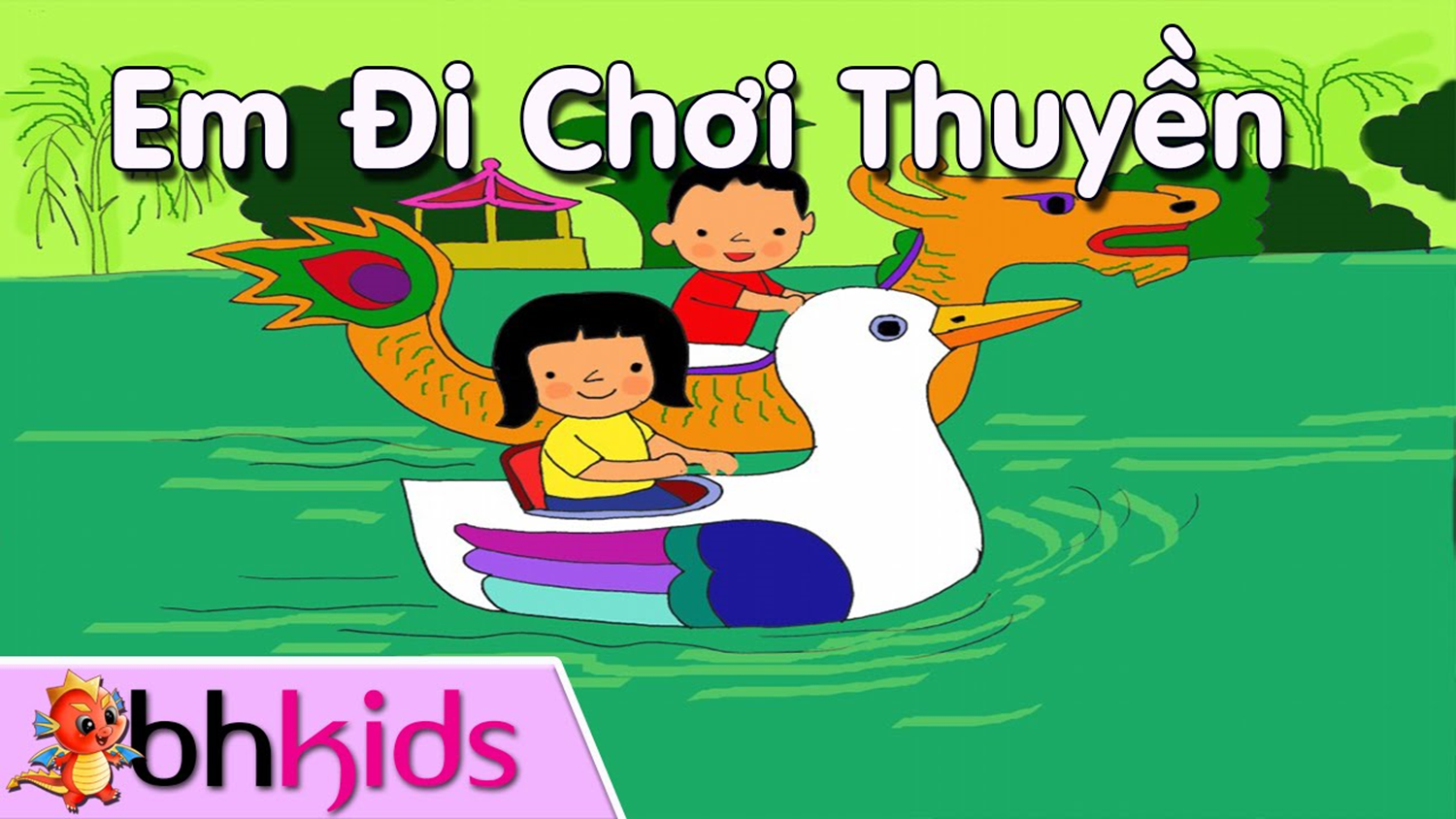 4
3
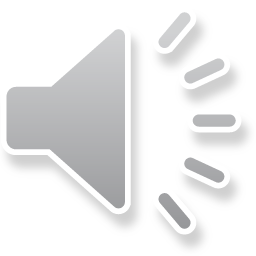 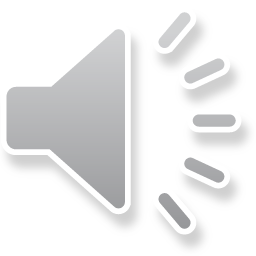 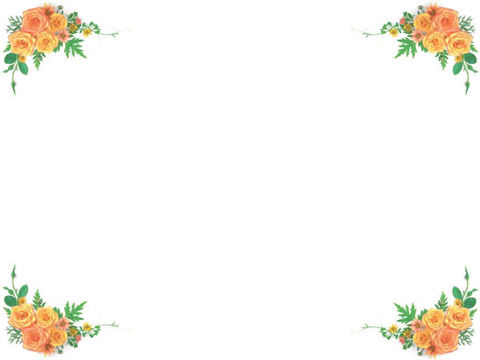 Xin chân thành cảm ơn các cô và các con
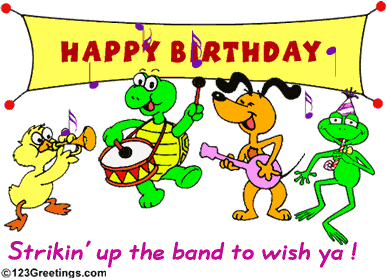 Giờ học đến đây là hết